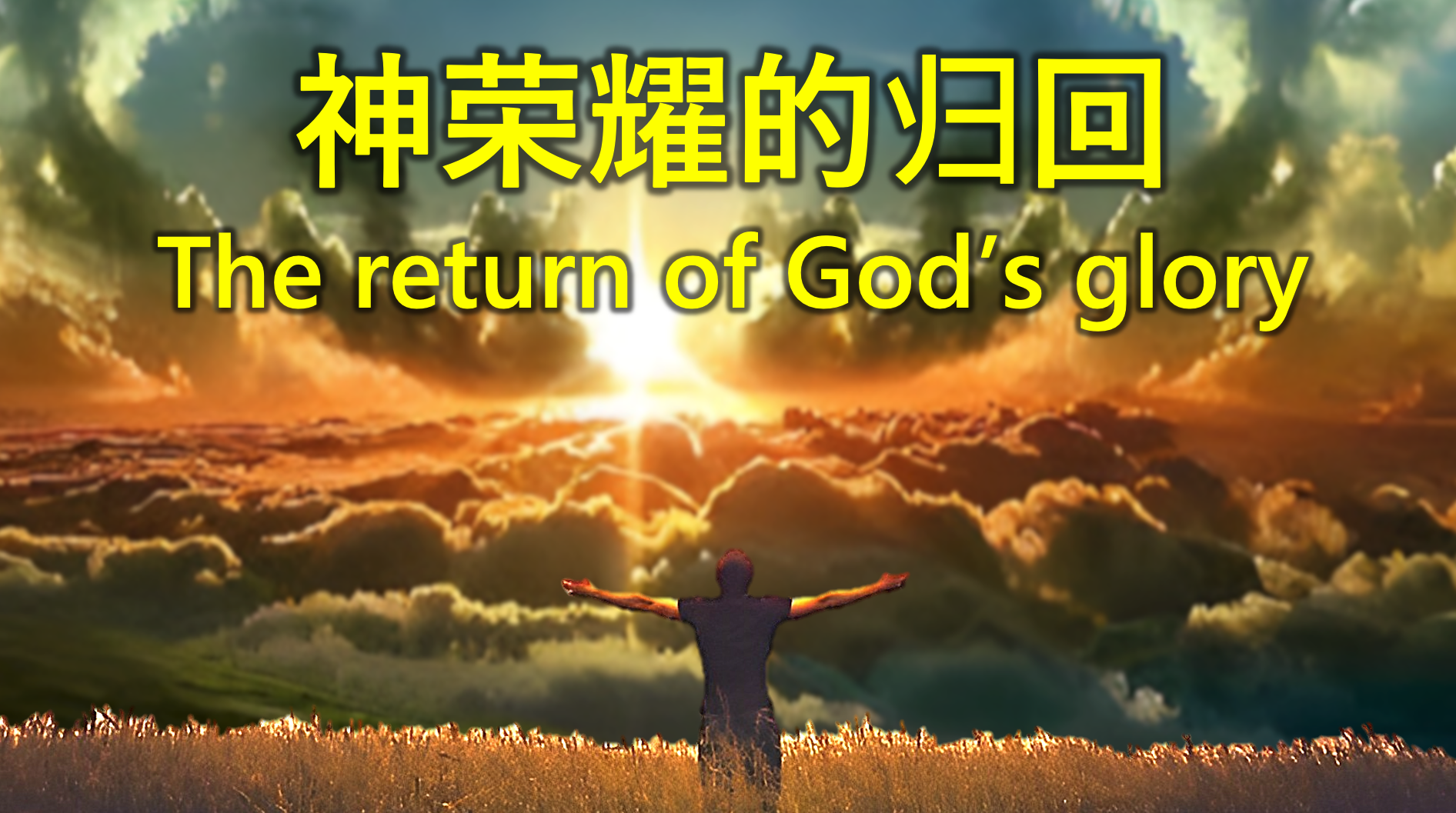 房正豪牧师
Rev. Steven Fang
以西结书 Ezekiel 42：15-20
15 他量完了内殿，就带我出朝东的门，量院的四围。 
15 When he had finished measuring what was inside the temple area, he led me out by the east gate and measured the area all around: 
16 他用量度的竿量四围，量东面五百肘，
16 He measured the east side with the measuring rod; it was five hundred cubits.
17 用竿量北面五百肘
17 He measured the north side; it was five hundred cubits[i] by the measuring rod. ，
18 用竿量南面五百肘， 
18 He measured the south side; it was five hundred cubits by the measuring rod. 
19 又转到西面，用竿量五百肘。 
19 Then he turned to the west side and measured; it was five hundred cubits by the measuring rod.
20 他量四面，四围有墙，长五百肘，宽五百肘，为要分别圣地与俗地。
20 So he measured the area on all four sides. It had a wall around it, five hundred cubits long and five hundred cubits wide, to separate the holy from the common.
以西结书 43 章分段 
Ezekiel 43 Sections

1. 神的荣耀重返圣殿.
God's Glory Returns to the Temple. 
2. 圣殿中有声音说话.
A voice spoke in the temple. 
3. 先知受差遣.
The Prophet Sent.
以西结书 Ezekiel 43：1~5
1 以后，他带我到一座门，就是朝东的门。 
1 Then the man brought me to the gate facing east, 
2 以色列神的荣光从东而来。他的声音如同多水的声音。地就因他的荣耀发光。 
2 and I saw the glory of the God of Israel coming from the east. His voice was like the roar of rushing waters, and the land was radiant with his glory.
3 其状如从前他来灭城的时候我所见的异象，那异象如我在迦巴鲁河边所见的异象，我就俯伏在地。 
3 The vision I saw was like the vision I had seen when he came to destroy the city and like the visions I had seen by the Kebar River, and I fell facedown. 
4 耶和华的荣光从朝东的门照入殿中。 
4 The glory of the Lord entered the temple through the gate facing east.
5 灵将我举起，带入内院，不料，耶和华的荣光充满了殿。 
5 Then the Spirit lifted me up and brought me into the inner court, and the glory of the Lord filled the temple.
以西结书 Ezekiel 10：18~19
18 耶和华的荣耀从殿的门槛那里出去，停在基路伯以上。
18 Then the glory of the Lord departed from over the threshold of the temple and stopped above the cherubim.
19 基路伯出去的时候，就展开翅膀，在我眼前离地上升。轮也在他们的旁边，都停在耶和华殿的东门口。在他们以上有以色列神的荣耀。19 While I watched, the cherubim spread their wings and rose from the ground, and as they went, the wheels went with them. They stopped at the entrance of the east gate of the Lord’s house, and the glory of the God of Israel was above them.
约翰福音 John 1：14
14 道成了肉身住在我们中间，充充满满的有恩典有真理。我们也见过他的荣光，正是父独生子的荣光。
14 The Word became flesh and made his dwelling among us. We have seen his glory, the glory of the one and only Son, who came from the Father, full of grace and truth.
约翰福音 John 10：30

我与父原为一。
I and the Father are one.
以弗所书 Ephesians 3:14~19
14 因此，我在父面前屈膝
14 For this reason I kneel before the Father,
15 （天上地上的各家，都是从他得名） 
15 from whom every family in heaven and on earth derives its name.
16 求他按着他丰盛的荣耀，借着他的灵，叫你们心里的力量刚强起来
16 I pray that out of his glorious riches he may strengthen you with power through his Spirit in your inner being,
17 使基督因你们的信，住在你们心里，叫你们的爱心，有根有基
17 so that Christ may dwell in your hearts through faith. And I pray that you, being rooted and established in love, ，
18 能以和众圣徒一同明白基督的爱，是何等长阔高深
18 may have power, together with all the Lord’s holy people, to grasp how wide and long and high and deep is the love of Christ,
19 并知道这爱是过于人所能测度的，便叫神一切所充满的，充满了你们。 
19 and to know this love that surpasses knowledge—that you may be filled to the measure of all the fullness of God.
以弗所书 Ephesians 3:20~21
20 神能照着运行在我们心里的大力，充充足足的成就一切超过我们所求所想的。 
20 Now to him who is able to do immeasurably more than all we ask or imagine, according to his power that is at work within us,
21 但愿他在教会中，并在基督耶稣里，得着荣耀，直到世世代代，永永远远。阿们。
21 to him be glory in the church and in Christ Jesus throughout all generations, for ever and ever! Amen.
以弗所书 Ephesians 5:26~27
26 要用水借着道，把教会洗净，成为圣洁，
26 to make her holy, cleansing[b] her by the washing with water through the word, 
27 可以献给自己，作个荣耀的教会，毫无玷污皱纹等类的病，乃是圣洁没有瑕疵的。
27 and to present her to himself as a radiant church, without stain or wrinkle or any other blemish, but holy and blameless.
神得荣耀的教会 God's glorified church 

1. 建立合一相爱的教会.
To build a church that loves each other. 
2. 传讲圣经真理的教会.
A church that preaches the truth of the Bible.
3. 看重祷告，传扬福音的教会. 
A church that values prayer and evangelizes.
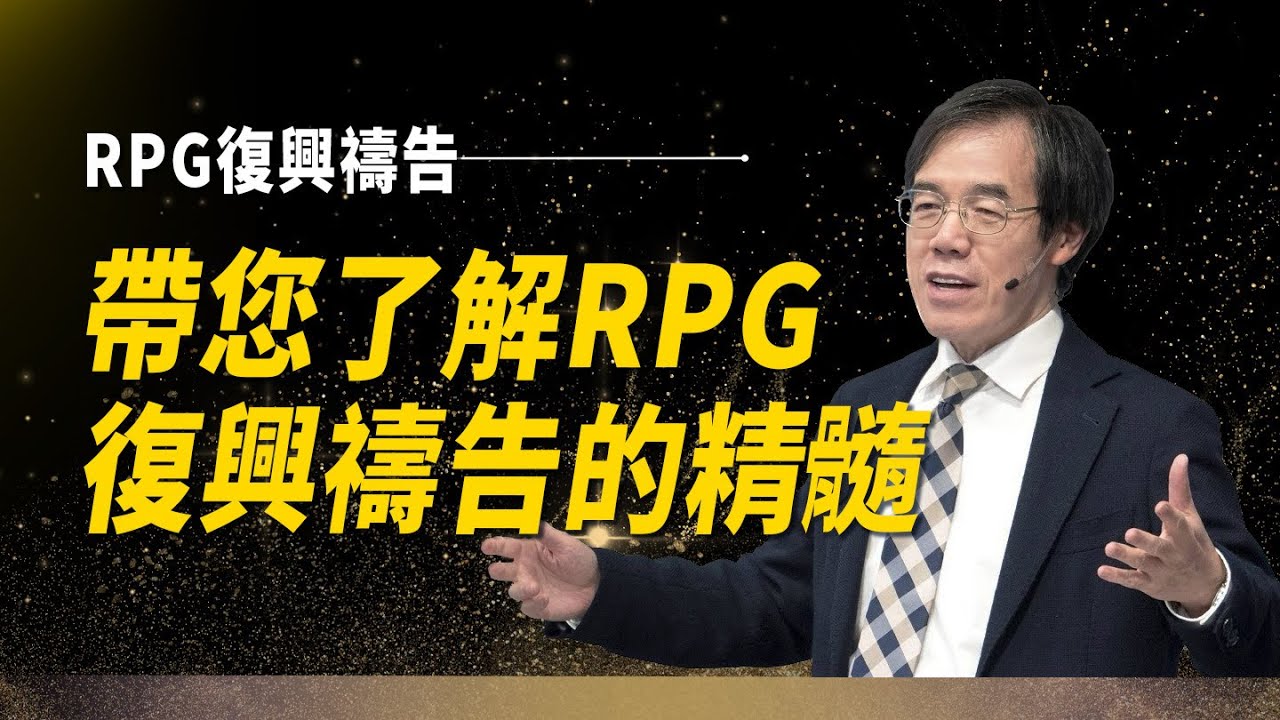 Revival Prayer Group
约翰福音 John 17：20~21
20 我不但为这些人祈求，也为那些因他们的话信我的人祈求。
20 “My prayer is not for them alone. I pray also for those who will believe in me through their message,
21 使他们都合而为一。正如你父在我里面，我在你里面，使他们也在我们里面。叫世人可以信你差了我来。
21 that all of them may be one, Father, just as you are in me and I am in you. May they also be in us so that the world may believe that you have sent me.
申命记 Deuteronomy 6：4~5
4 以色列啊，你要听。耶和华我们神是独一的主。 
4 Hear, O Israel: The Lord our God, the Lord is one. 
5 你要尽心，尽性，尽力爱耶和华你的神。
5 Love the Lord your God with all your heart and with all your soul and with all your strength.
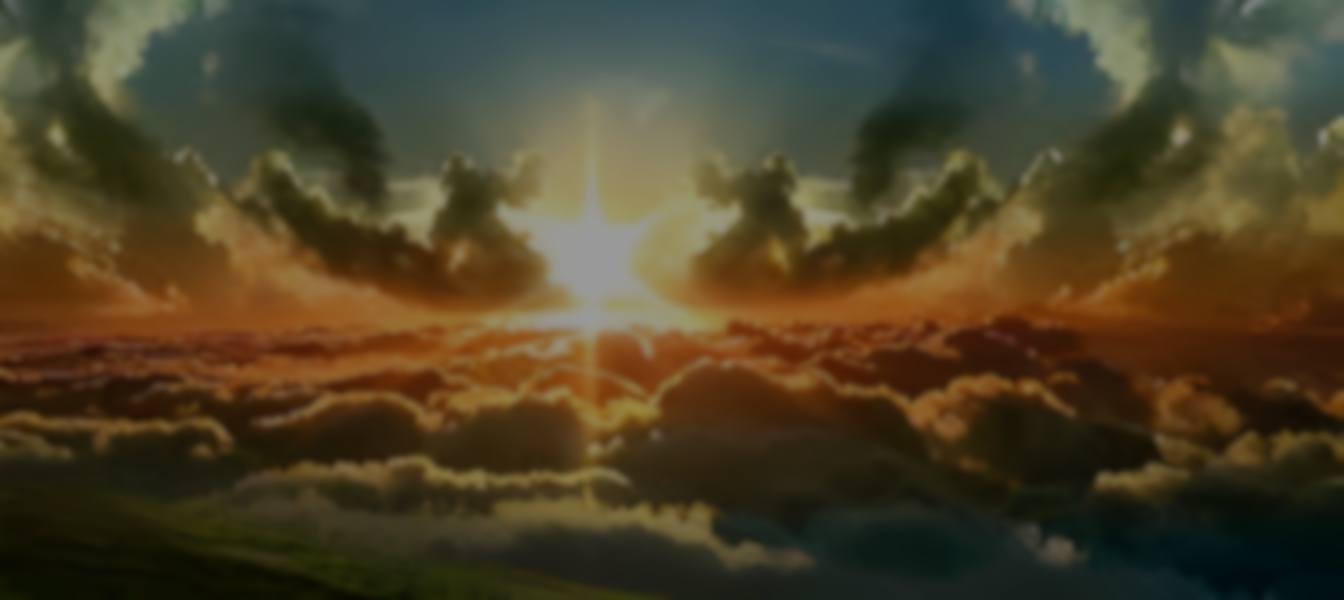 约翰福音 John 15：12

你们要彼此相爱，像我爱你们一样，
这就是我的命令。
My command is this:
 Love each other as I have loved you.